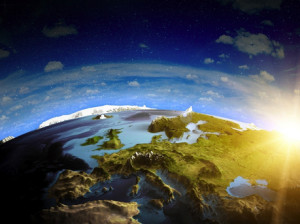 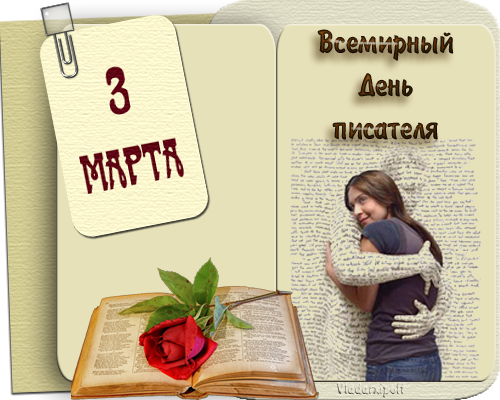 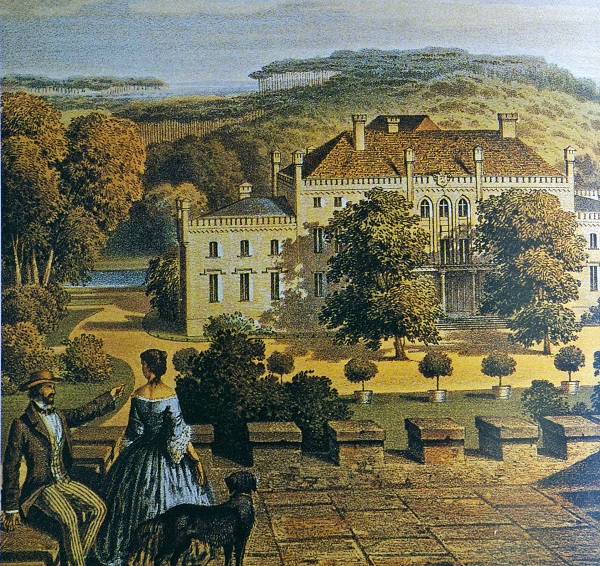 Когда-то 
в 18 веке…
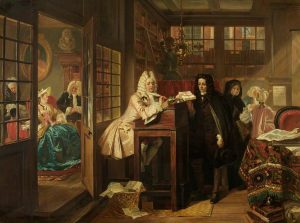 Писатель, закрывая последнюю страницу истории Селькирка, рассказанную капитаном Вудсом Роджерсом, некоторое время сидел задумавшись.
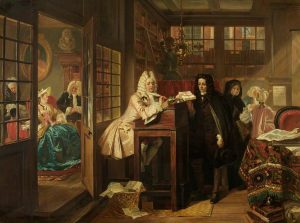 Это будет 
роман!
«Великолепная мысль! Вот это приключения человека, достойные написания о них романа». И взявшись за перо, он начал представлять…
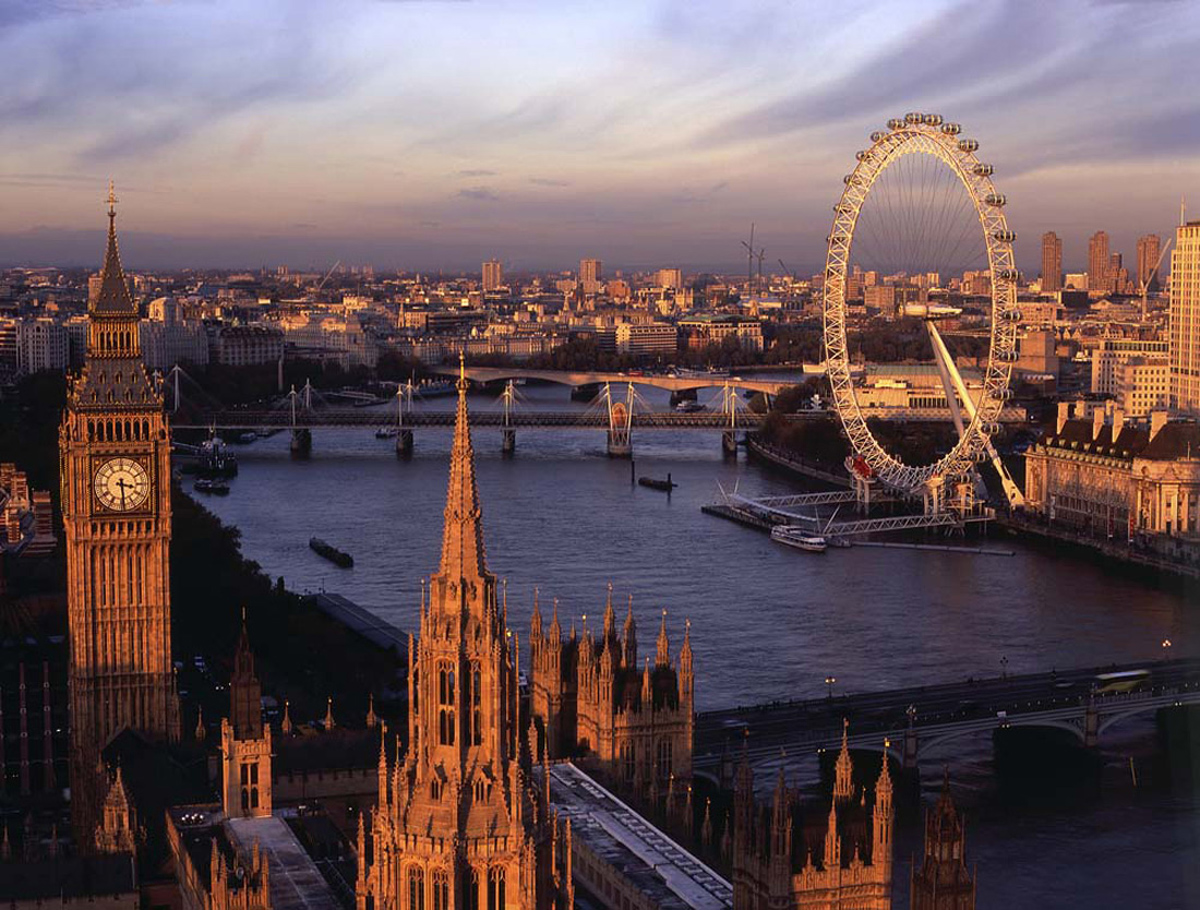 Англия. Моя Родина. Именно здесь начнется путешествие моего героя
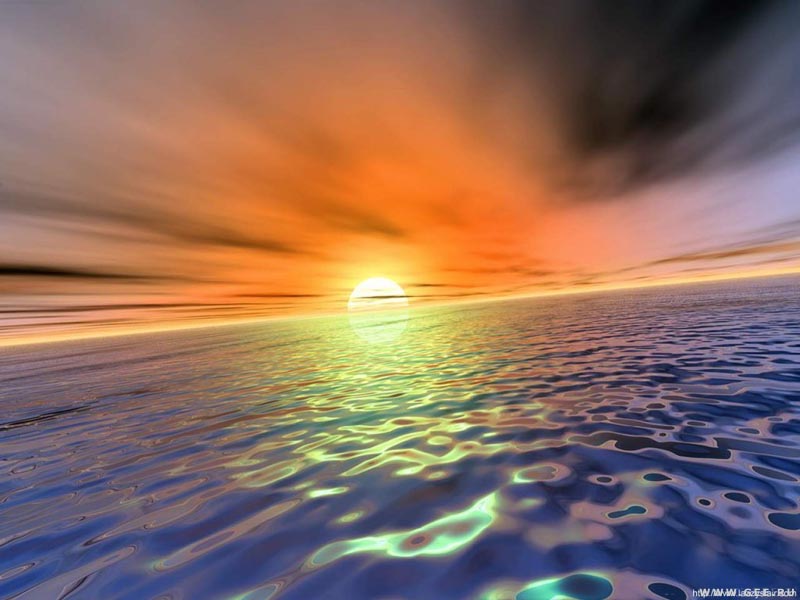 Море!
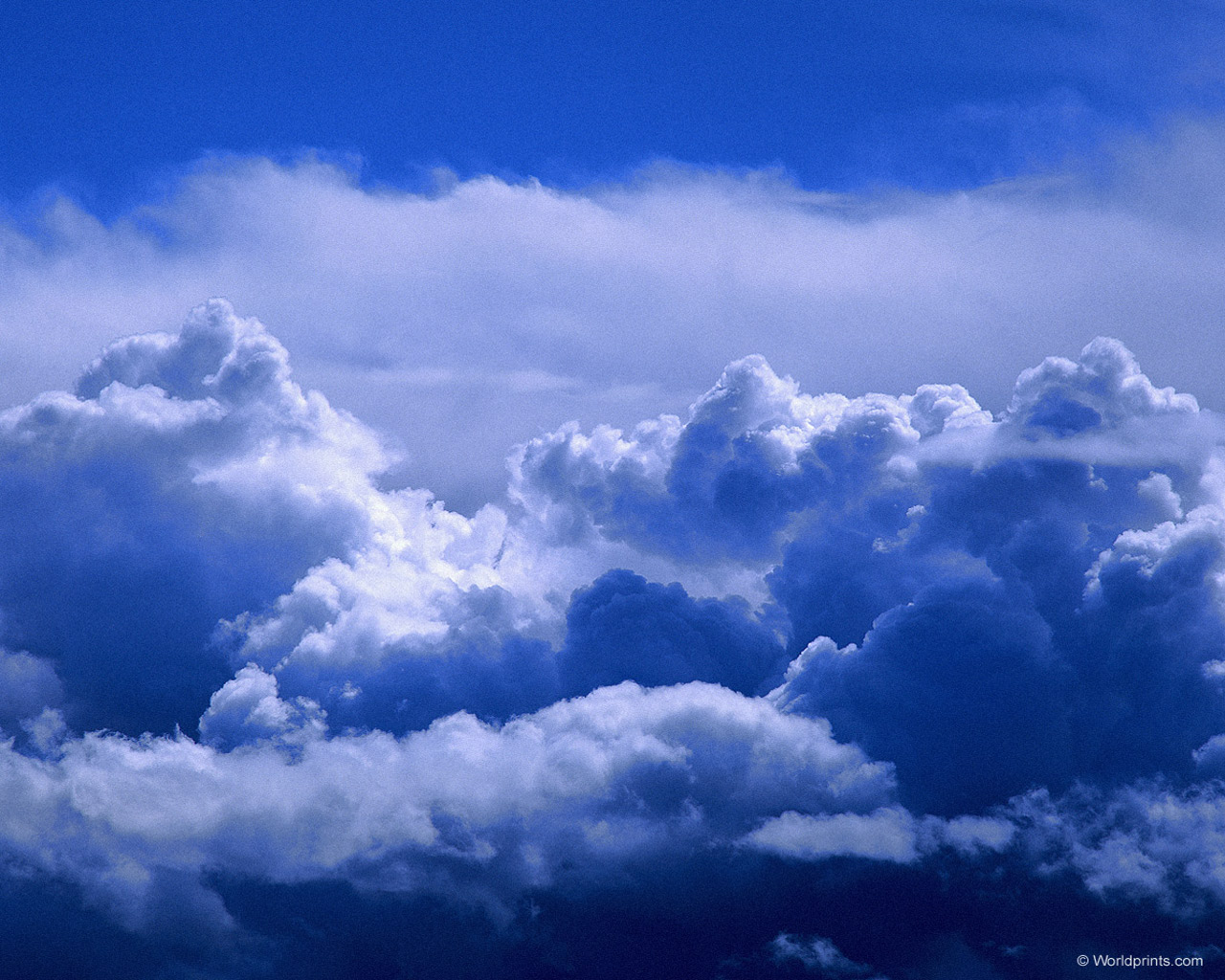 Небо!
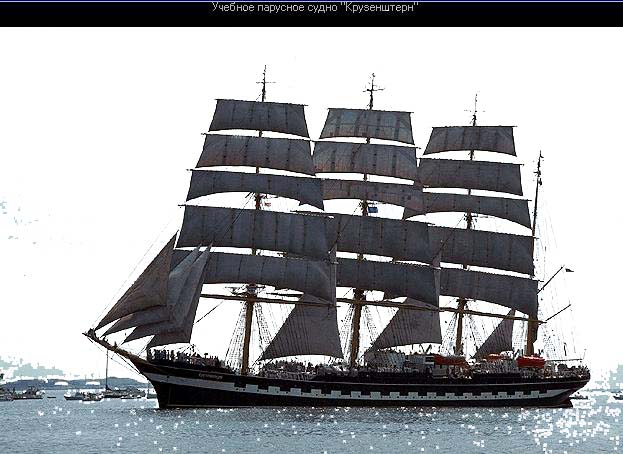 Корабль под парусами!
Он всегда мечтал о дальних плаваниях и о необычных приключениях.
И даже качка и морская болезнь не могли встать на его пути к мечте
Но вот шторм и кораблекрушение…
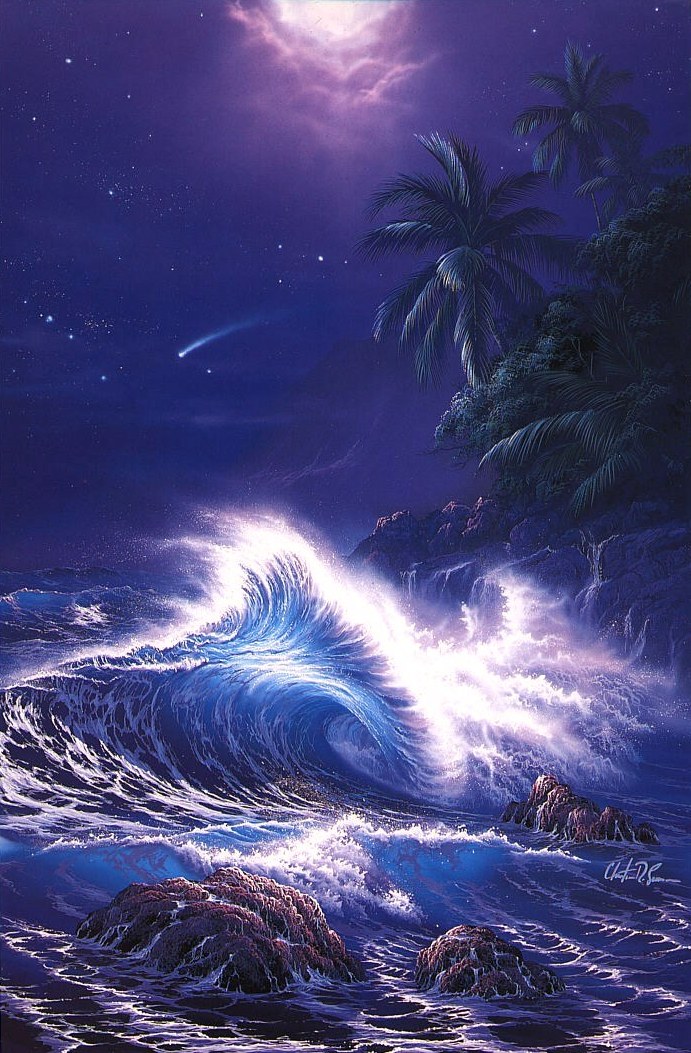 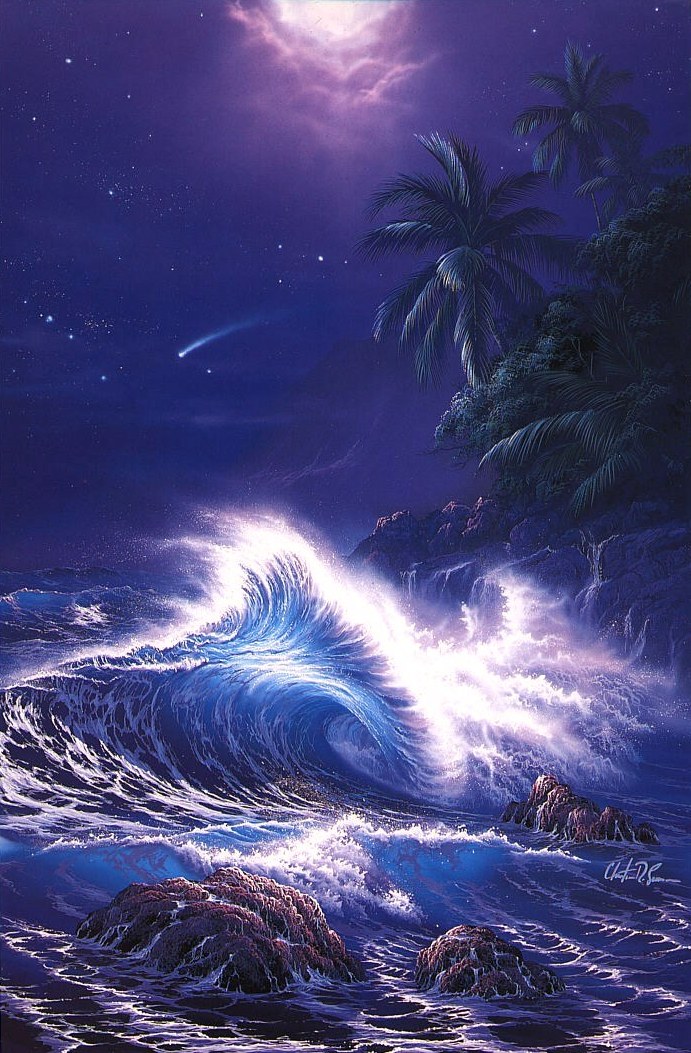 Земля!  Он спасён!
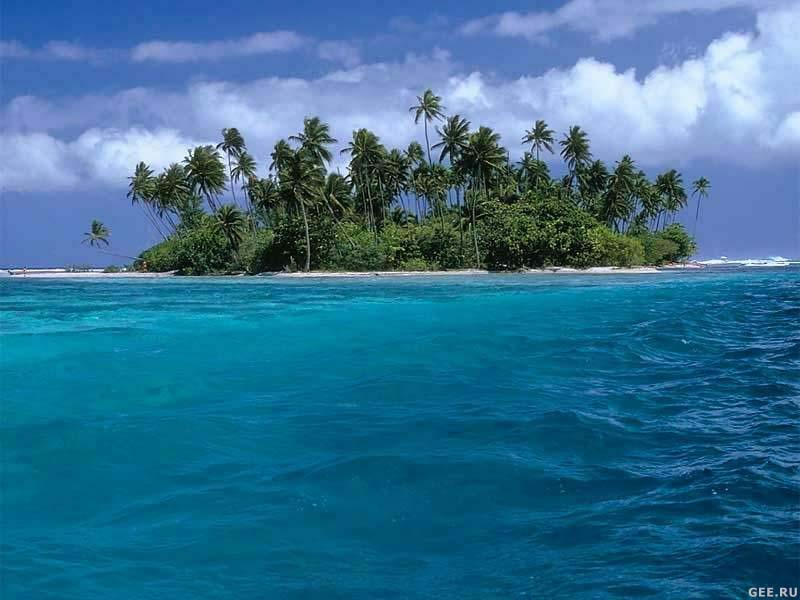 Но… О,  ужас! Это остров, и он необитаем!
И теперь у него новая мечта!
Его мечта
- увидеть на горизонте паруса корабля, который вернет его домой
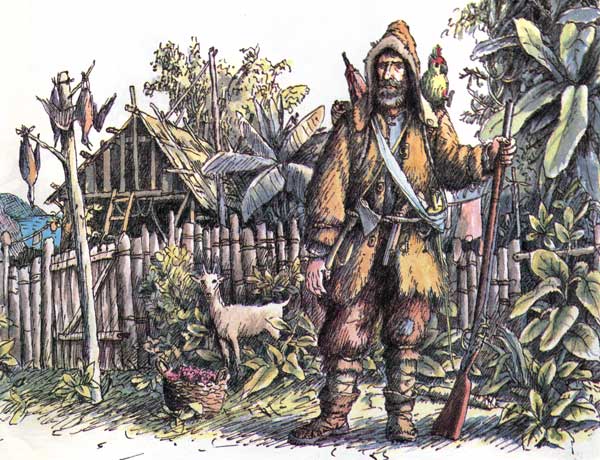 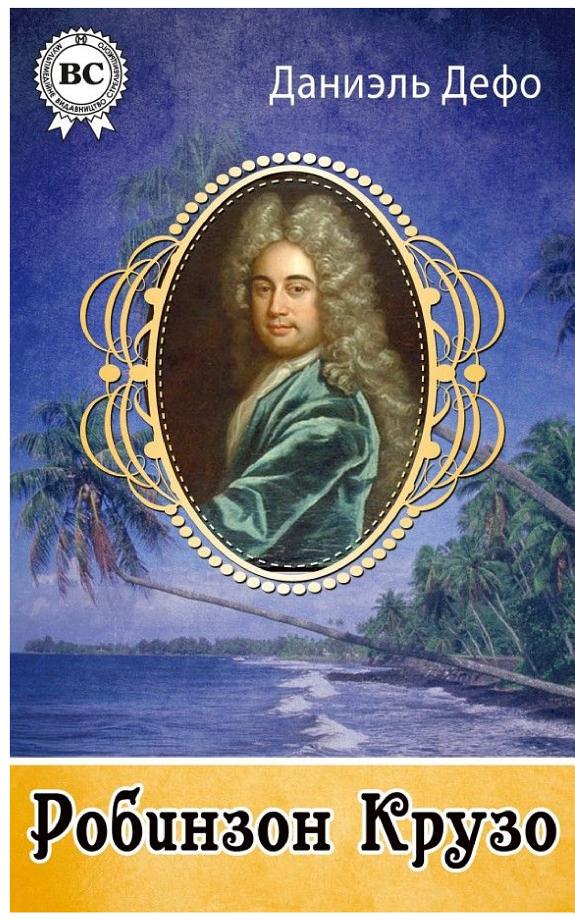 Верите ли вы, что…?
АВТОР 
И 
ЕГО РОМАН
… что настоящая фамилия                  Д. Дефо Фо?
ДА
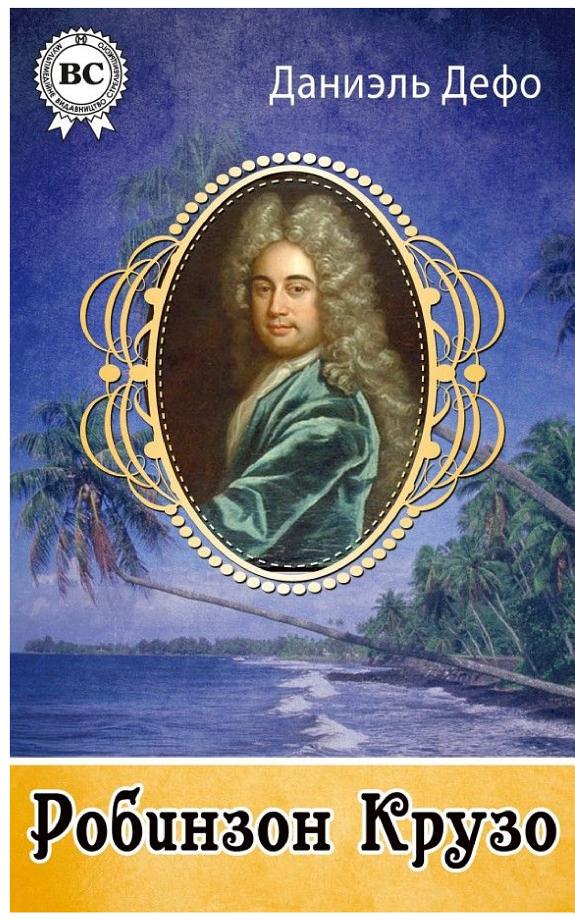 … что Д. Дефо прежде чем стать известным писателем был успешным предпринимателем?
НЕТ
… что Д. Дефо был купцом, политиком и  за всю свою жизнь  написал только  один роман -  «Робинзон Крузо»?
НЕТ
… что спустя недолгое время со дня смерти Дефо на его могиле установили памятник с надписью «В память автора «Робинзона Крузо»?
НЕТ
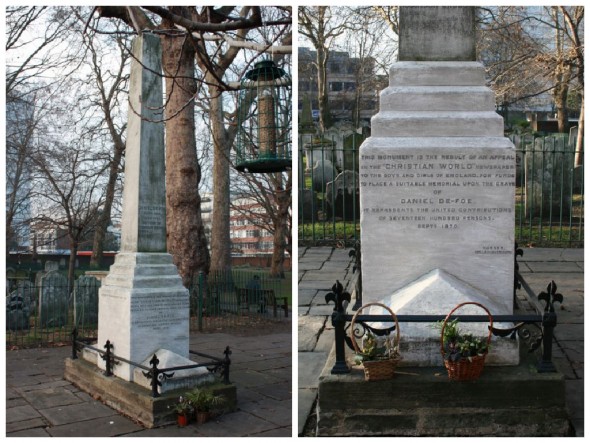 … что Д. Дефо написал роман в возрасте 69 лет?
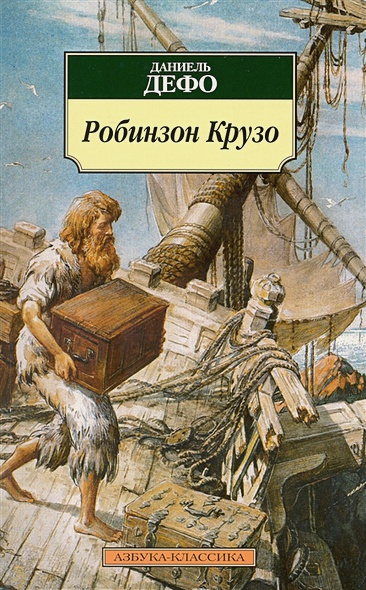 НЕТ
… что книга о Робинзоне Крузо состоит из 3 томов?
ДА
… что в продолжении романа о Робинзоне Крузо герой путешествует по России и Китаю?
ДА
… что действительно существует остров Робинзона Крузо?
ДА
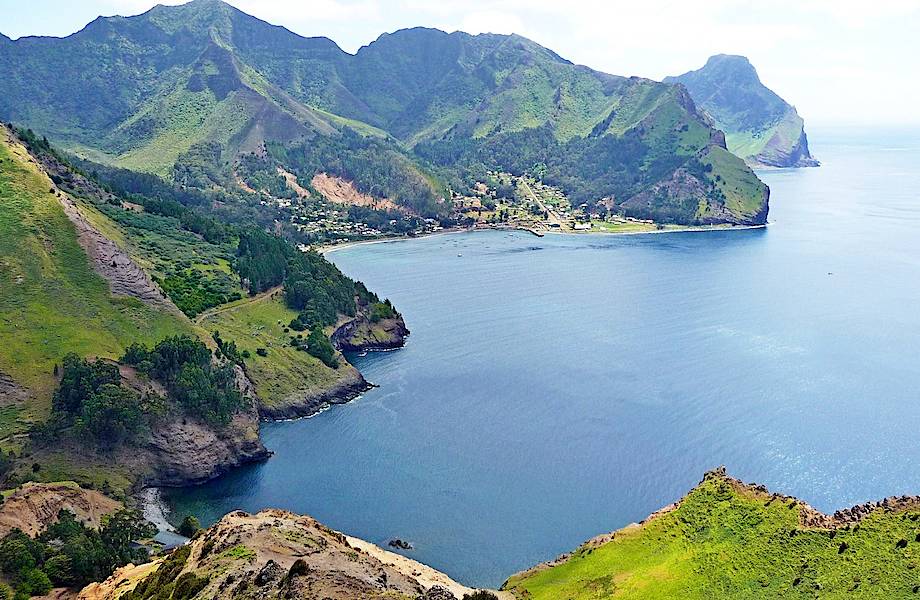 Остров Робинзон-Крузо 
– тот самый клочок суши, приютивший Робинзона
Крестики - нолики
ЧИСЛОВАЯ
ДУЭЛЬ
х
х
х
1
3
2
0
0
0
х
х
х
5
4
6
0
0
0
х
х
х
7
8
9
0
0
0
… лет, два месяца, 19 дней прожил Робинзон Крузо на острове
12
20
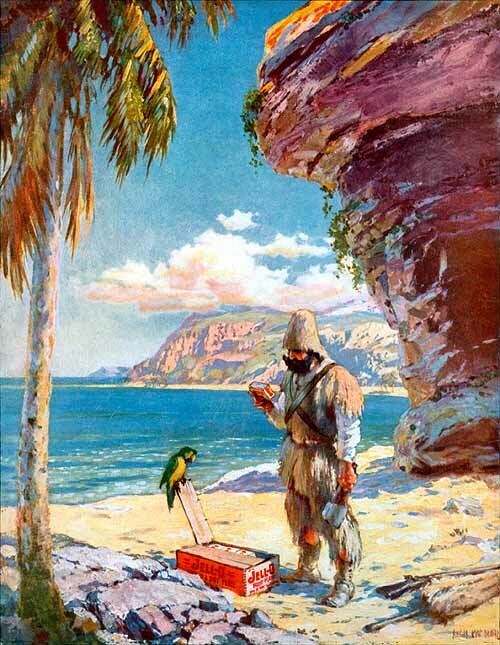 5
2
28
1
3
19
36
… дней Робинзон рубил ствол огромного дерева
36
20
3
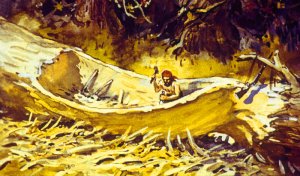 1
12
2
5
28
19
…  года Робинзон был в плену у капитана разбойничьего судна
3
12
28
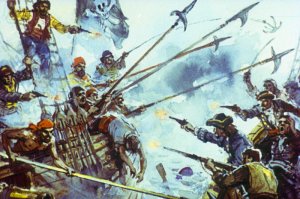 5
2
19
20
36
1
Робинзон Крузо отправился в своё первое приключение на море   …  сентября 1651 года в Лондон
20
3
5
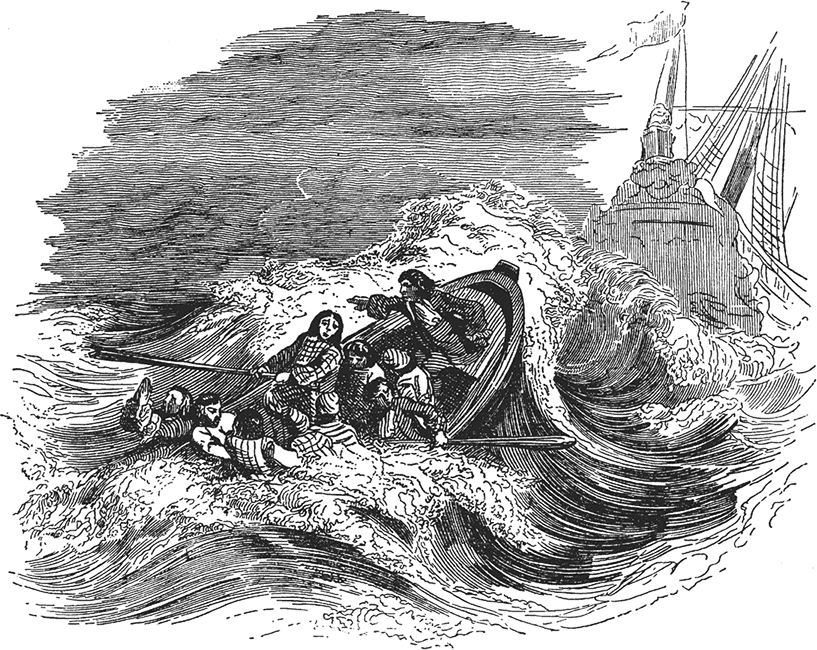 28
1
2
19
12
36
на … году Робинзон сел на корабль, отправлявшийся в Лондон
3
12
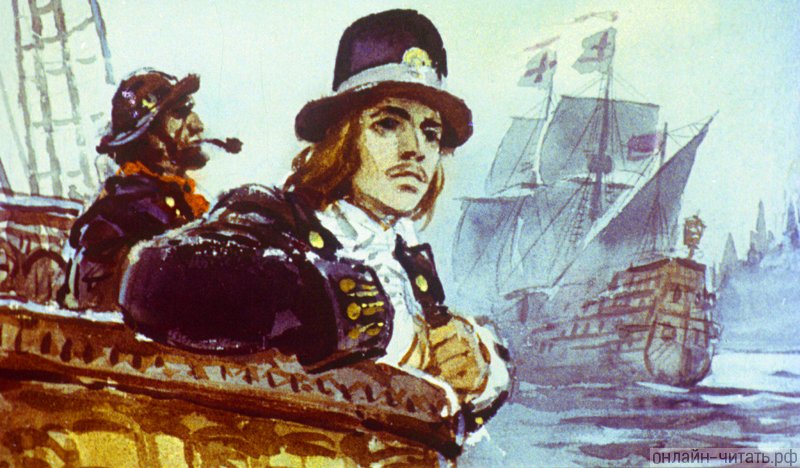 5
19
2
1
20
36
28
… ружья, … сабли оставил Робинзон пленникам, покидая остров; 
… ружья было у него и Ксури в схватке со львом; 
… месяца Робинзон выдалбливал лодку внутри.
3
2
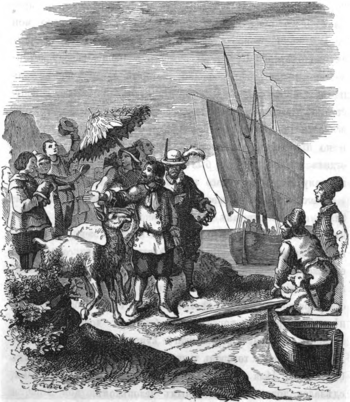 36
28
3
20
3
12
1
5
3
19
… раз плавал Робинзон на корабль, перевозя вещи
1
3
2
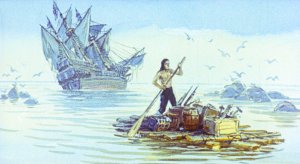 28
20
5
19
36
12
…  пленников осталось на острове,                                …    мушкетов им оставил Робинзон
20
3
12
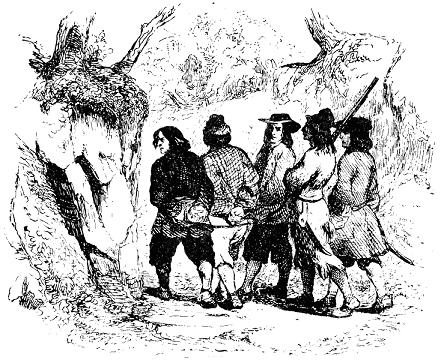 5
5
36
1
19
2
28
… фунтов стерлингов, "негодный мусор", нашёл Робинзон на корабле
28
3
19
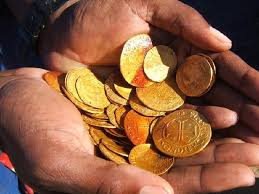 2
20
1
5
36
12
Музыкальная пауза
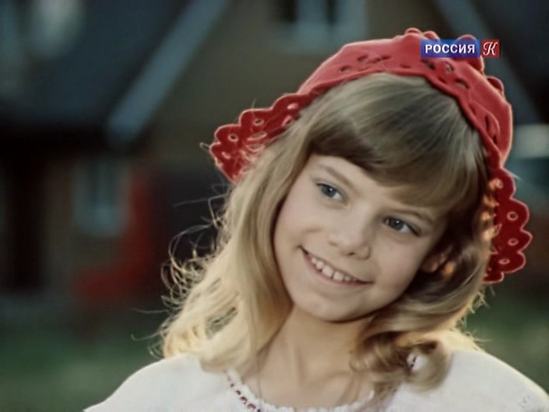 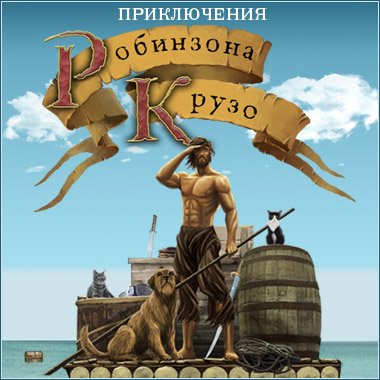 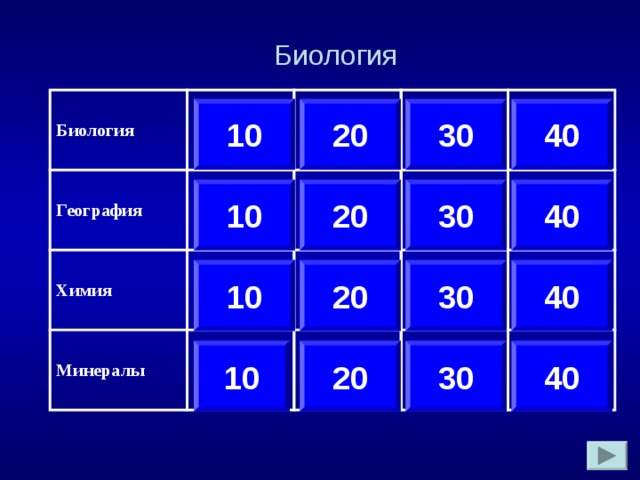 [Speaker Notes: Автор шаблона Салиш С.С., учитель начальных классов СШ №53 г. Актобе.]
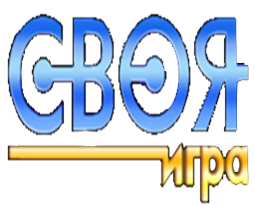 ЧТО?
10
20
30
КАК?
10
20
30
ГДЕ?
10
20
30
ПОЧЕМУ?
10
20
30
ЧТО ЗА ДАТА?
10
20
30
[Speaker Notes: Автор шаблона Салиш С.С., учитель начальных классов СШ №53 г. Актобе.]
30 
баллов
Что делал Робинзон, чтобы увеличить количество чернил?
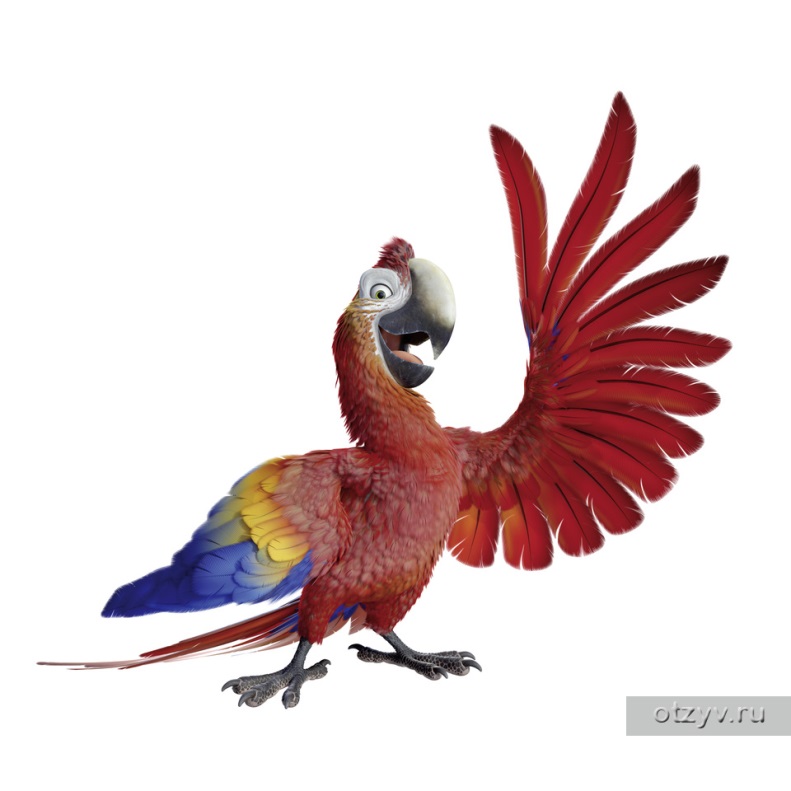 30 
баллов
Добавлял воду
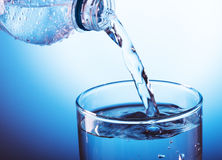 К категориям
20 
баллов
Что Робинзон считал «ненужным хламом» на острове и не хотел забирать это с корабля?
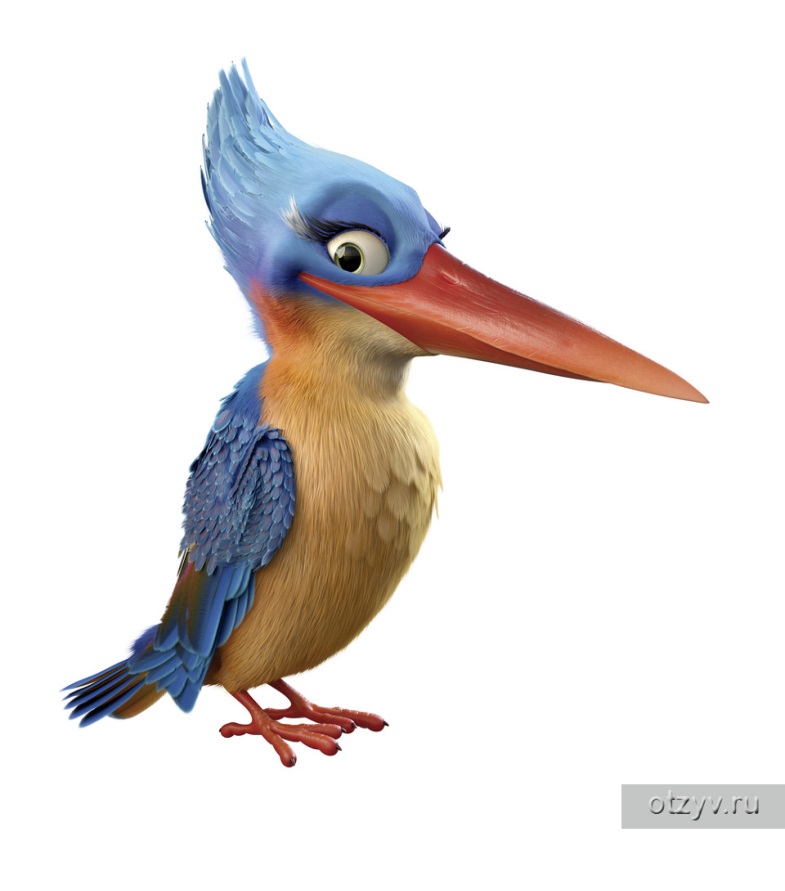 20 
баллов
Деньги и золото
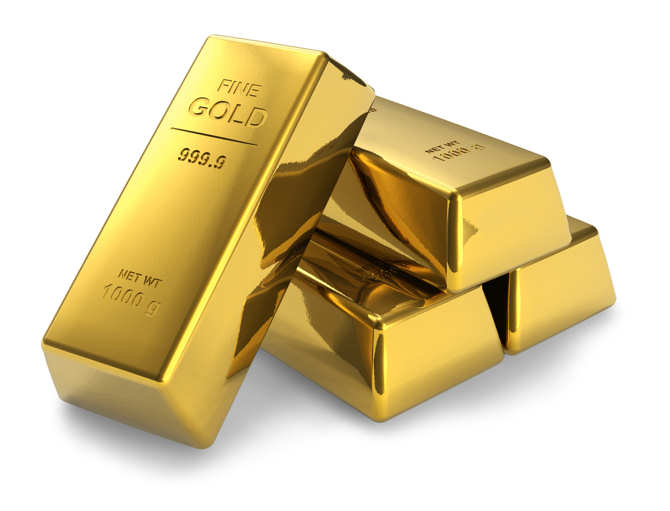 К категориям
10 баллов
Что служило Робинзону календарем?
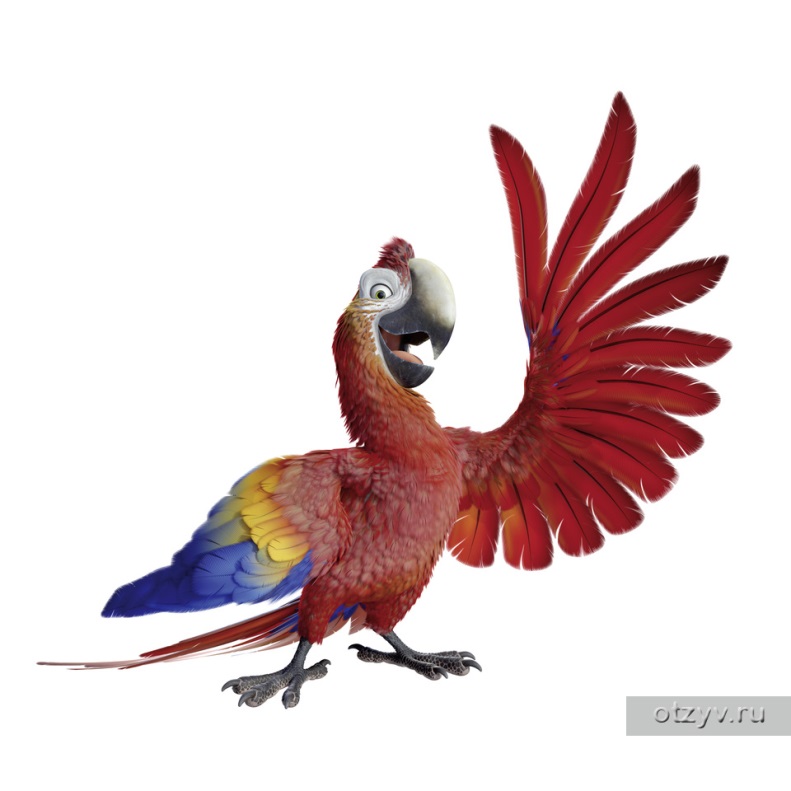 10 баллов
Деревянный столб с зарубками
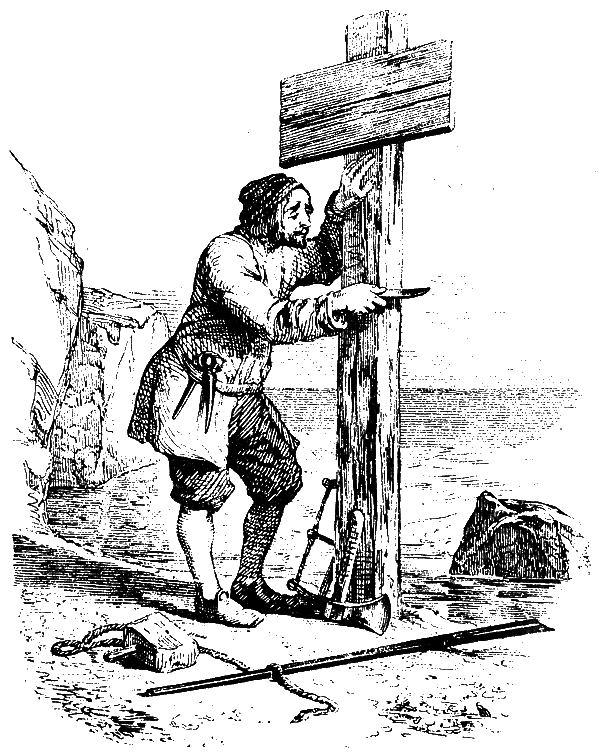 К категориям
30 баллов
Где Робинзон устроил наблюдательный пункт за дикарями?
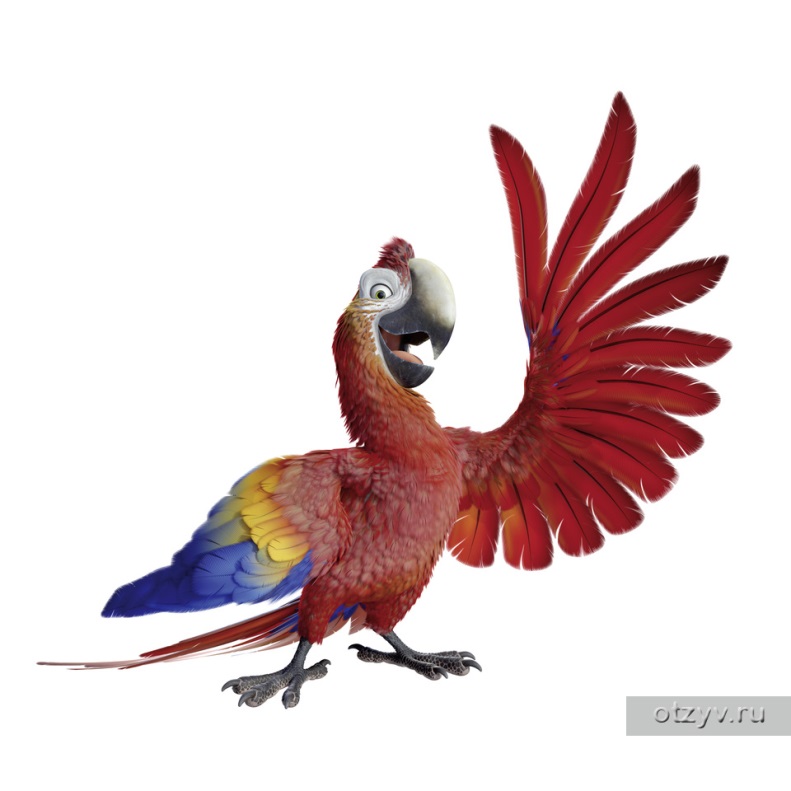 30 
баллов
В дупле дерева
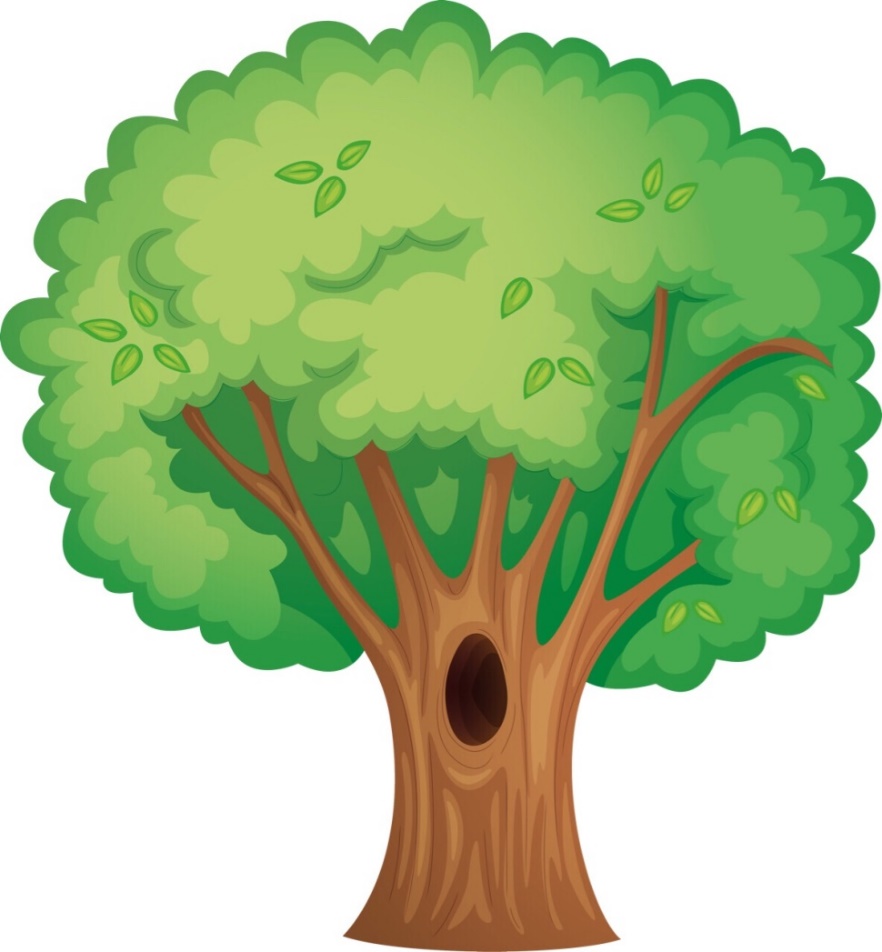 К категориям
20 баллов
Где родился Робинзон Крузо?
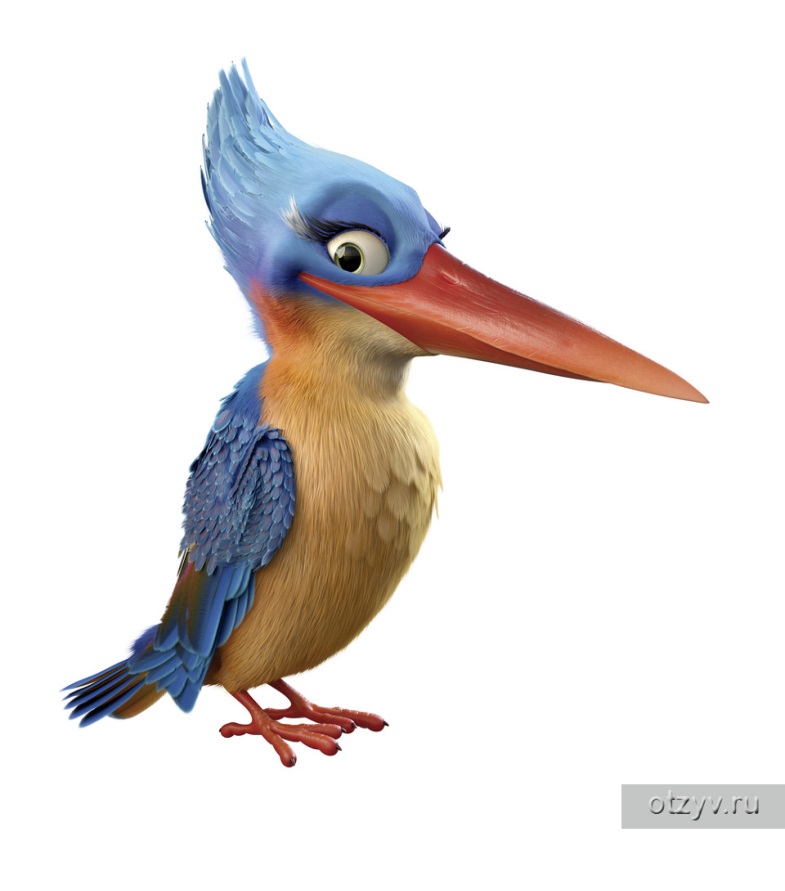 20 баллов
В городе Йорке
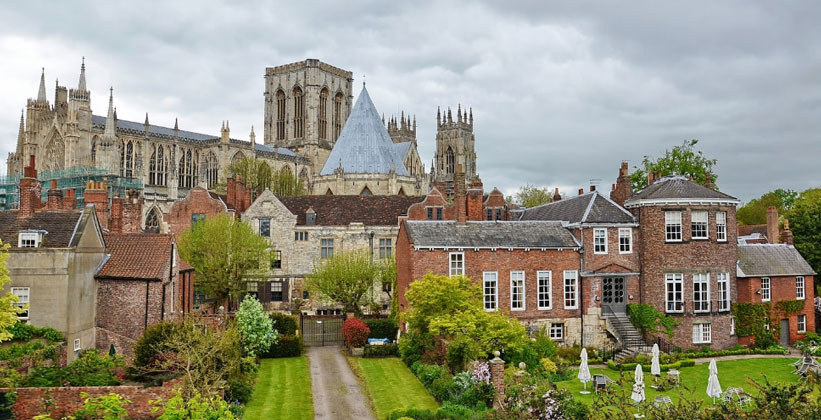 К категориям
10 баллов
Где в первую ночь на необитаемом острове ночевал герой?
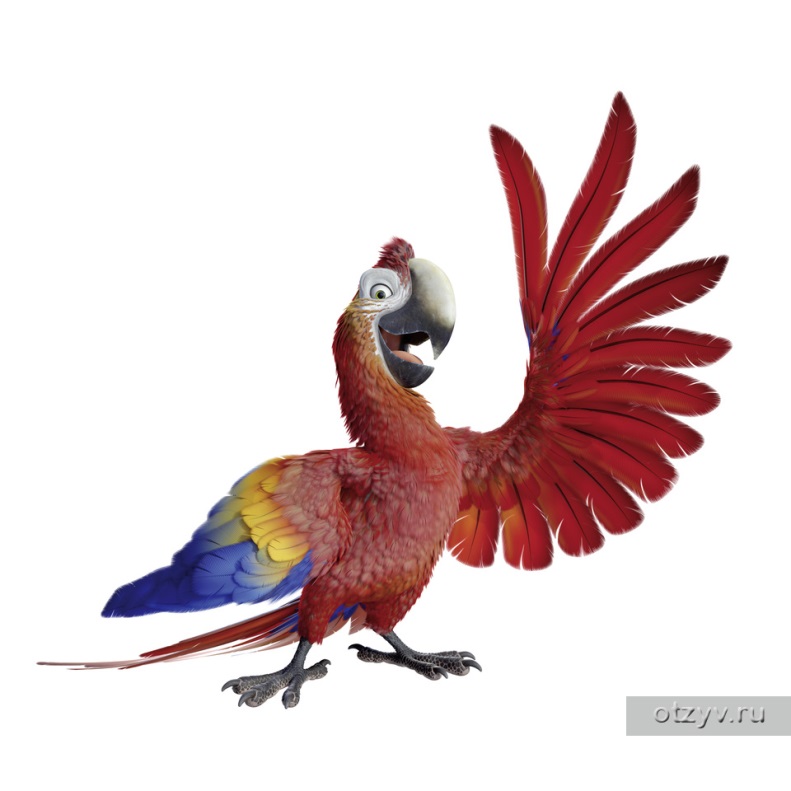 10 баллов
На дереве
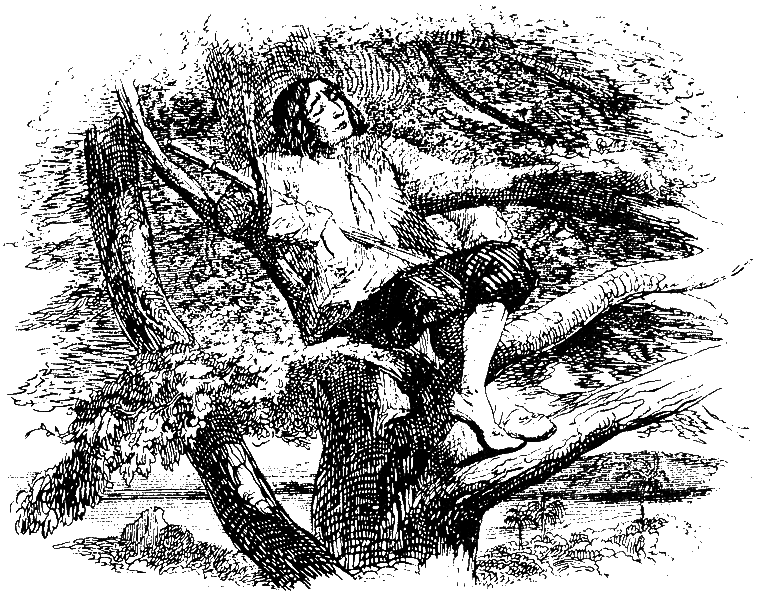 К категориям
30 баллов
Как звали бога дикарей?
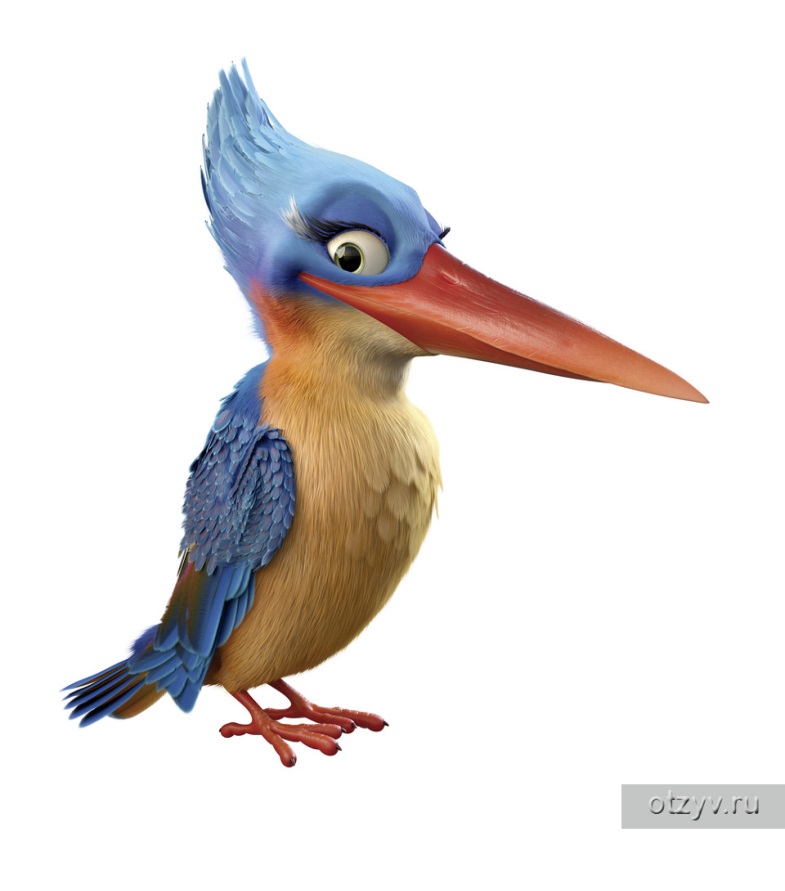 30 баллов
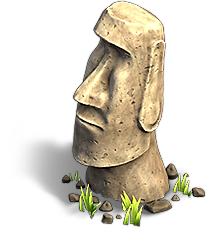 Бенамуки
К категориям
20 баллов
Как дикарь поклялся быть верным Робинзону?
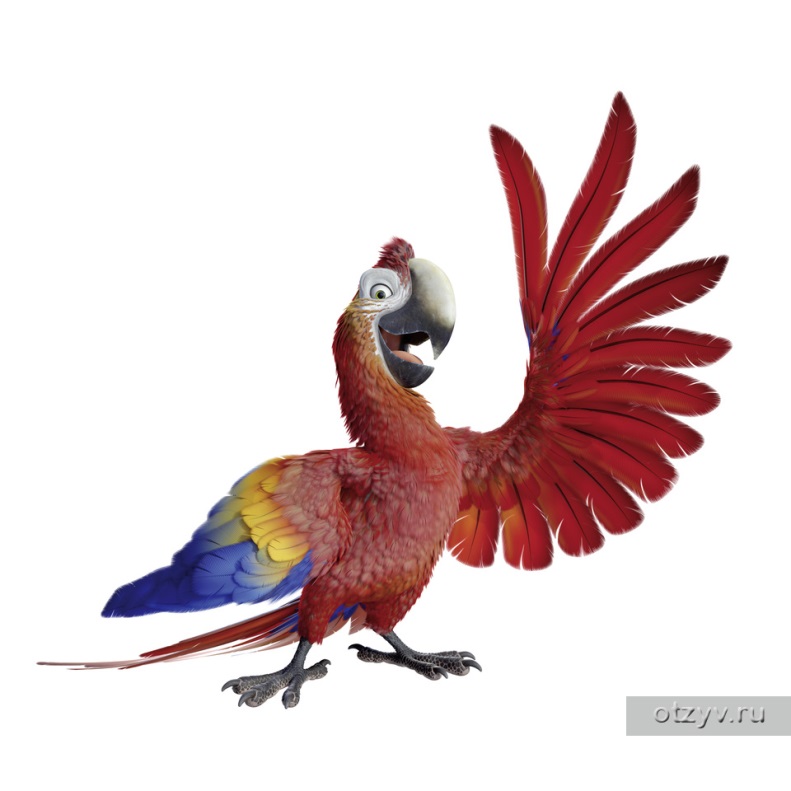 20 баллов
Взял ногу Робинзона  и поставил себе на голову
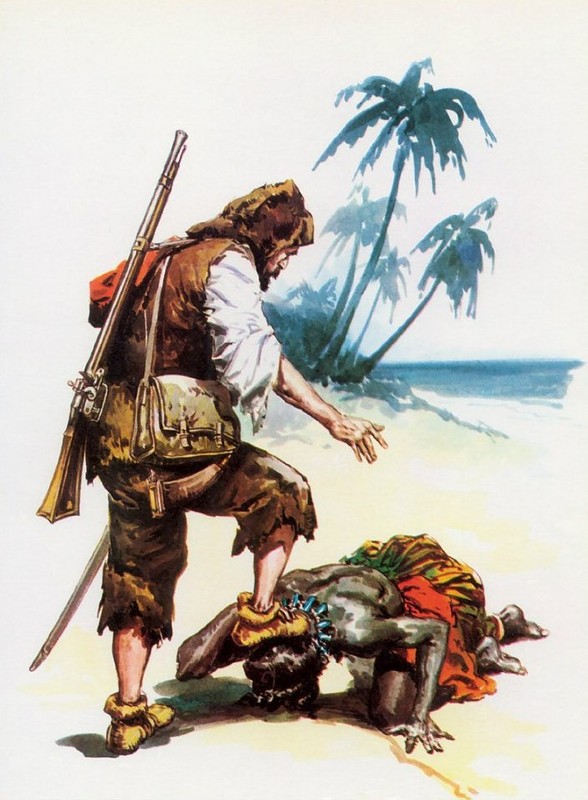 К категориям
10 баллов
Как заглушал голод Робинзон в первые дни на острове?
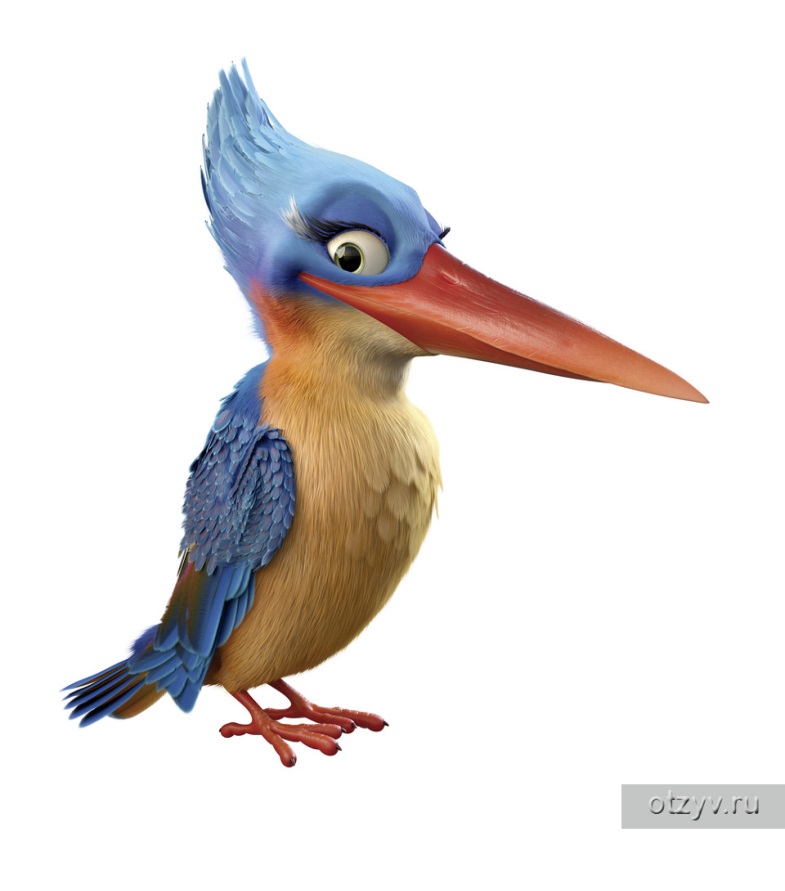 10 баллов
Клал в рот немного табака
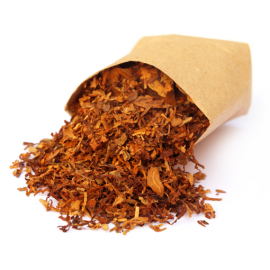 К категориям
30 баллов
Почему Робинзон стал раскладывать порох небольшим кучками по разным местам?
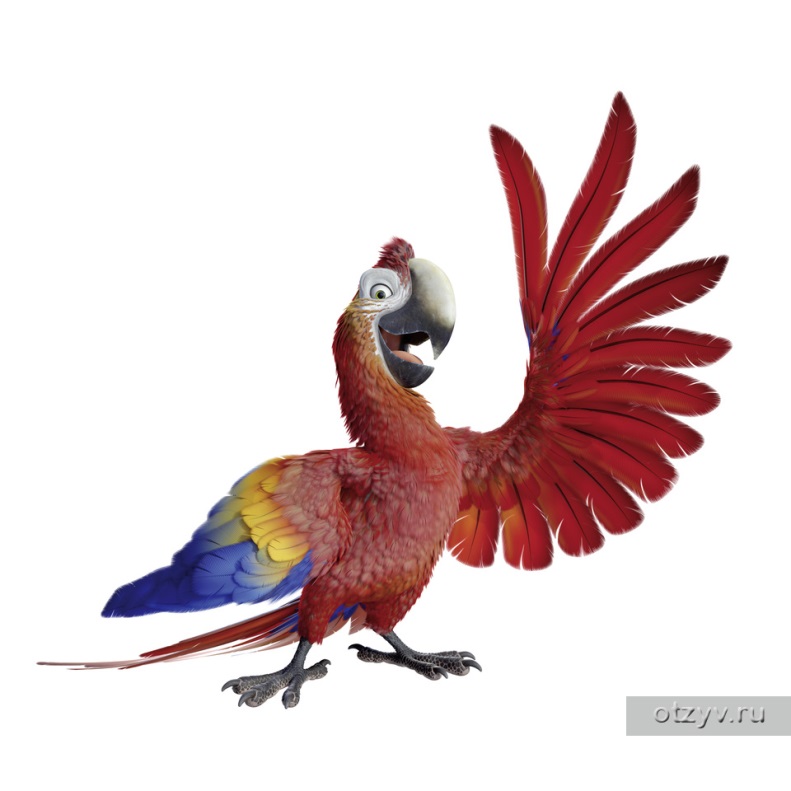 30 баллов
Боялся, что во время грозы весь порох взорвется
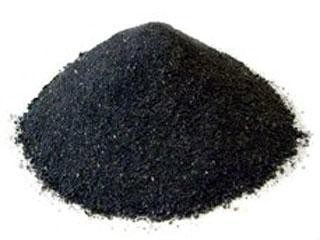 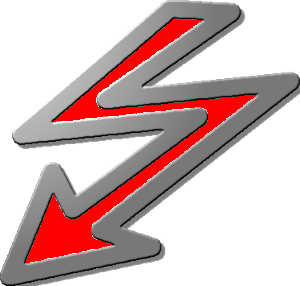 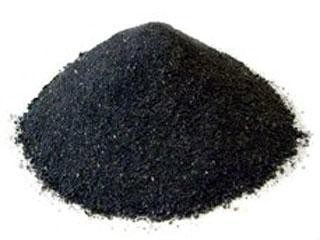 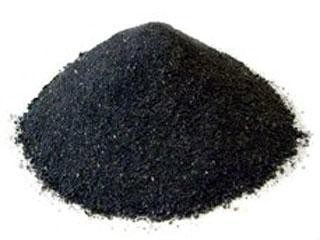 К категориям
20 баллов
Почему дикаря Робинзон назвал Пятница?
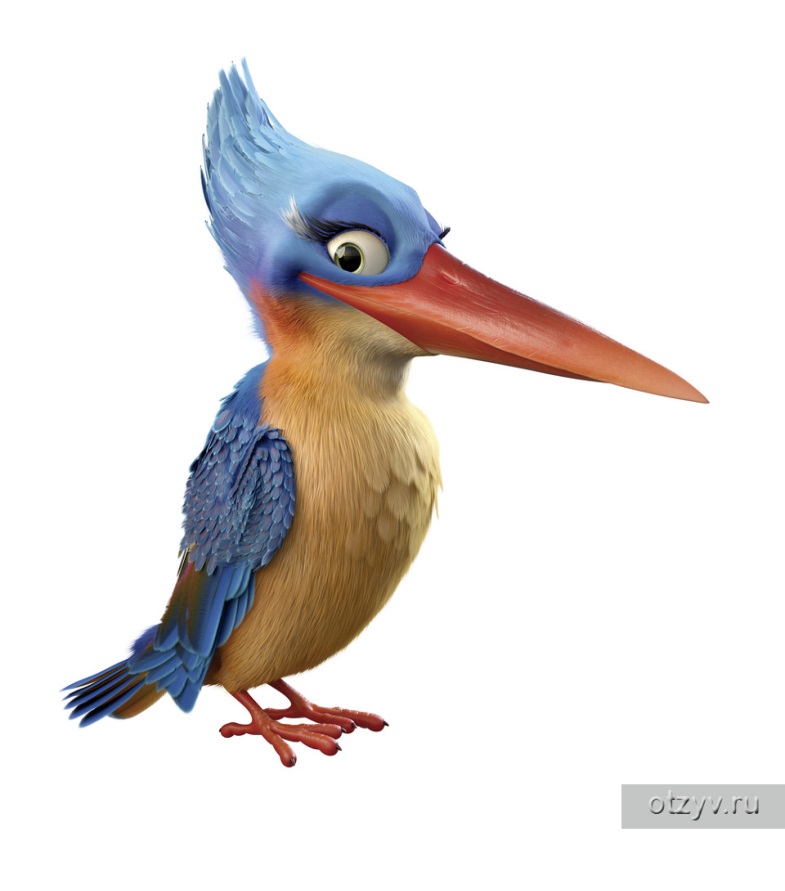 20 баллов
В этот день недели он спас ему жизнь
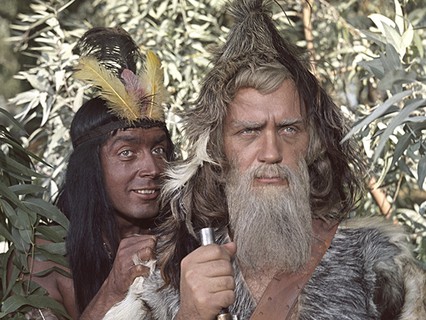 К категориям
10 баллов
Почему Робинзон прекратил вести записи в своем дневнике?
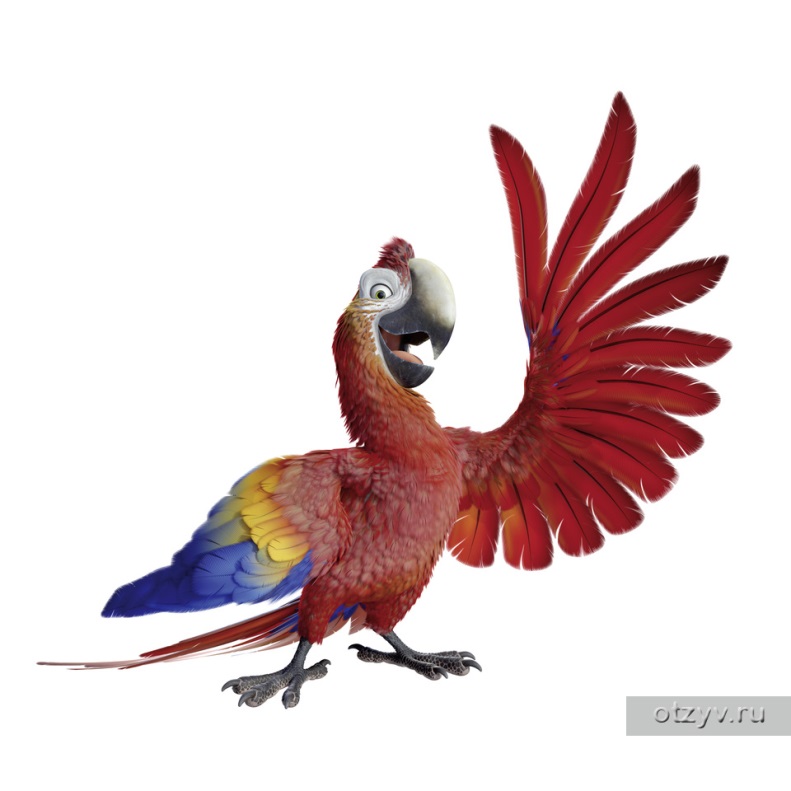 10 баллов
У него закончились чернила
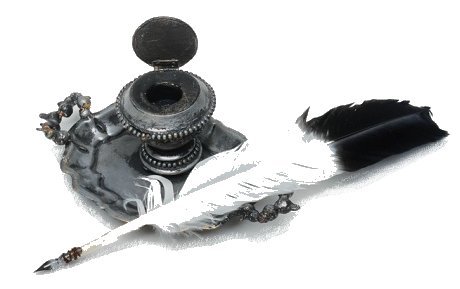 К категориям
30 баллов
Что значит дата
19 декабря 1686 года             в жизни Робинзона Крузо?
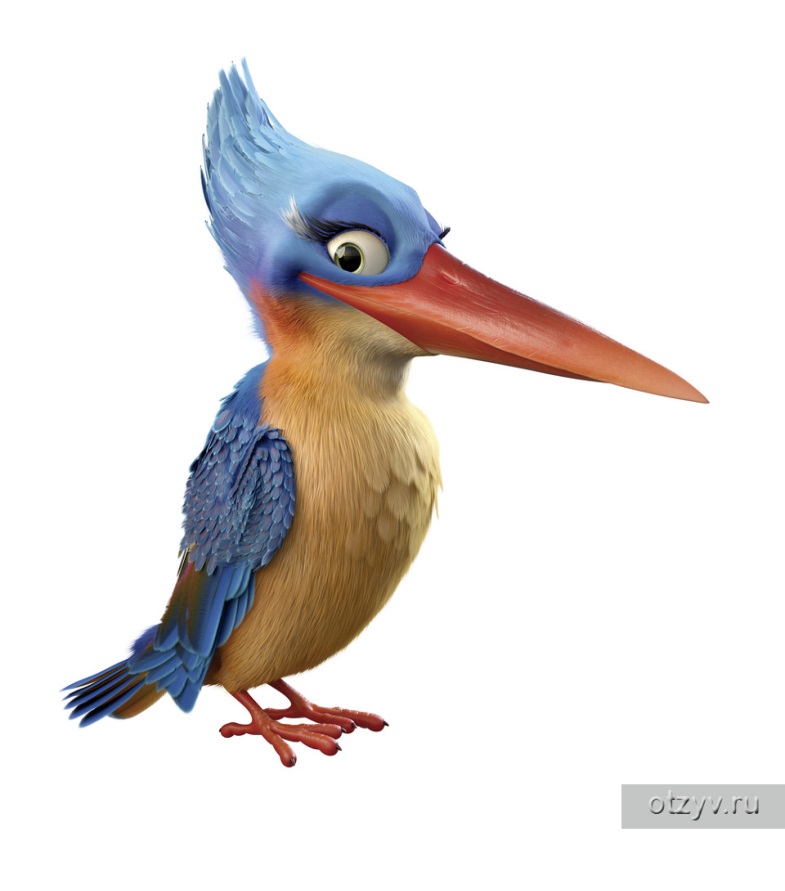 30 баллов
День отъезда с острова
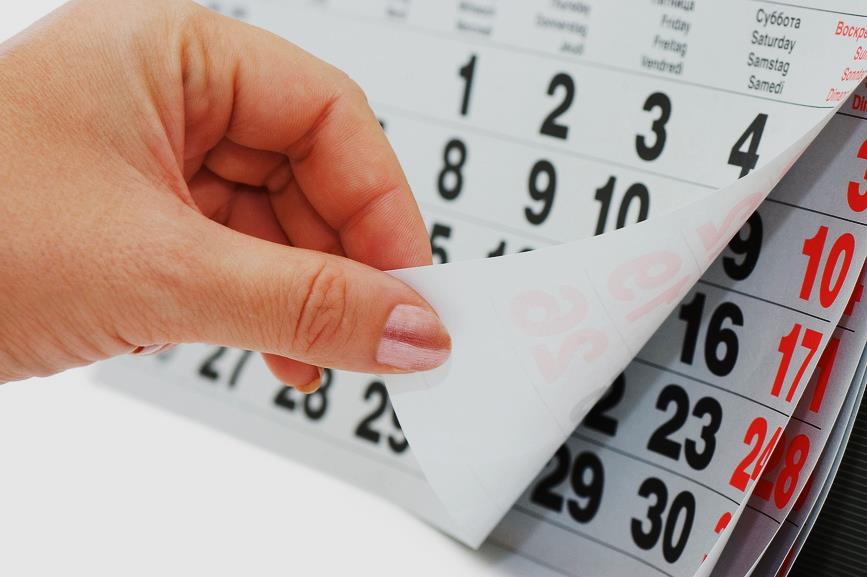 К категориям
20 баллов
Что значит дата
30 сентября 1660 года в жизни Робинзона Крузо?
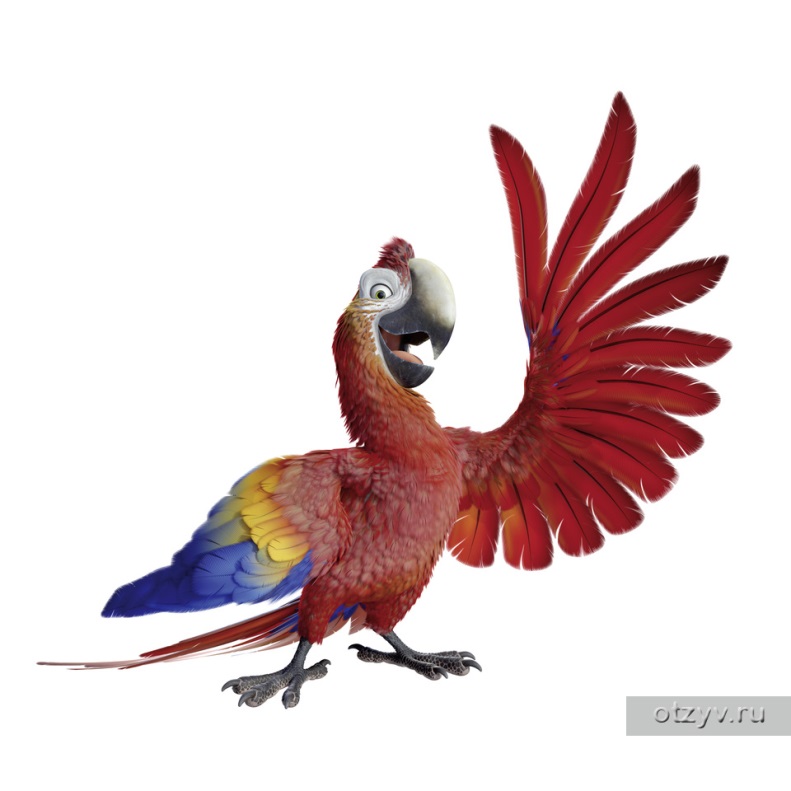 20 баллов
Робинзон отметил 
"печальную годовщину" 
пребывания на острове
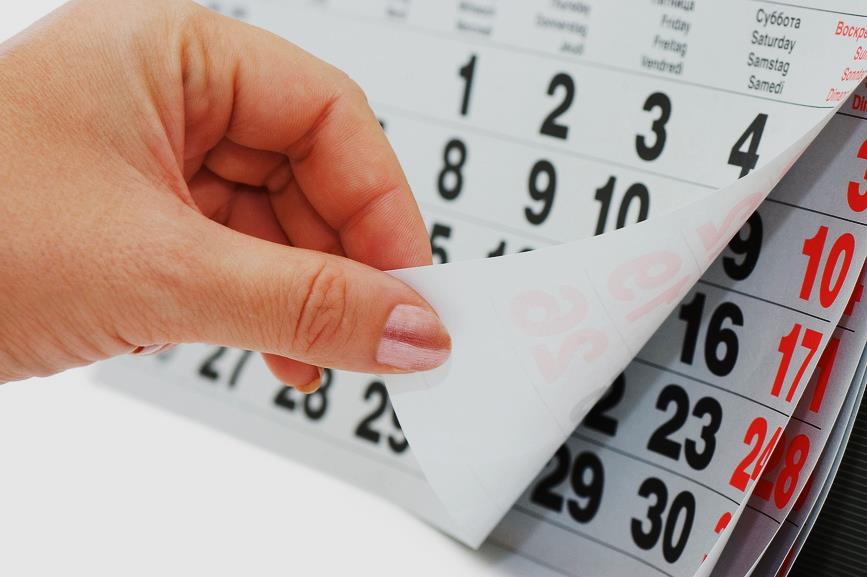 К категориям
10 баллов
Что значит дата
30 сентября 1659 года в жизни Робинзона Крузо?
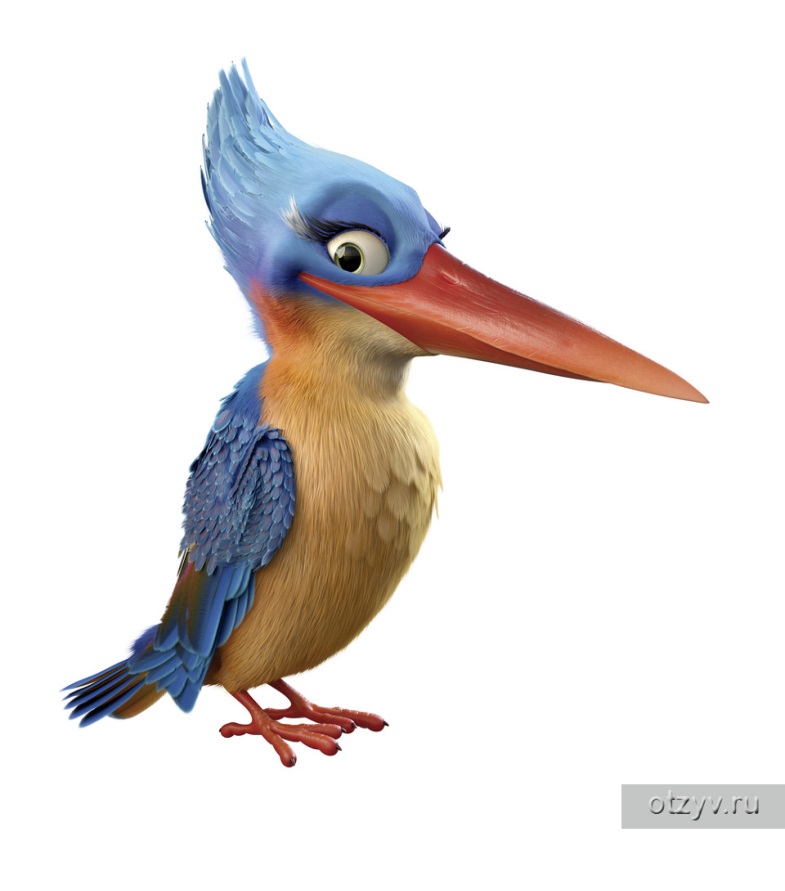 10 баллов
Впервые 
ступил на остров
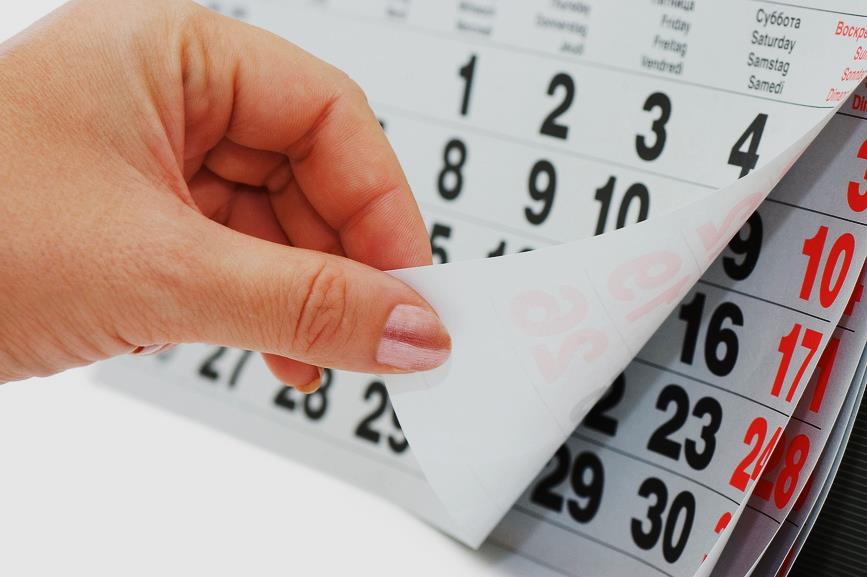 К категориям
Черный ящик
« … – учитель без платы и благодарности. Каждый миг дарит тебе откровения мудрости».
                                        А. Навои
Да, – сказал этот голос, – положение твое незавидно: ты одинок – это правда. Но вспомни: где ты, что было с тобой? Ведь в лодку сели одиннадцать человек, где же остальные десять? Почему они не спаслись, а ты не погиб? За что тебе такое предпочтение? И как ты думаешь, где лучше – здесь или там?» И я взглянул на море. Стало быть, во всяком зле можно найти добро, стоит только подумать, что могло быть и хуже.
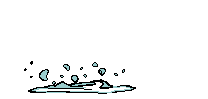 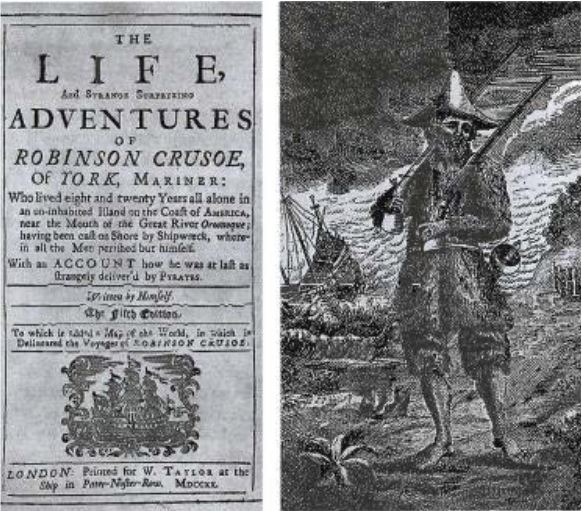 Единственная иллюстрация в первом издании "Робинзона Крузо" 1719 года, гравюра Джона Кларка и Джона Пайна
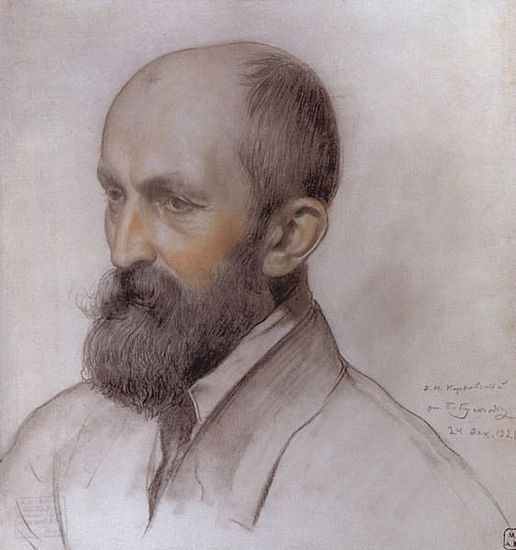 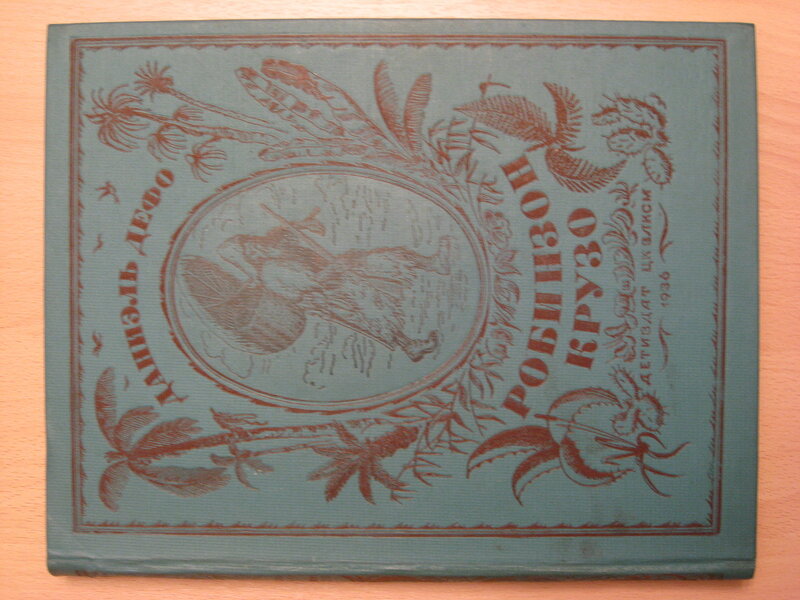 Кардовский Дмитрий Николаевич (1866 - 1943) - русский художник, график, книжный иллюстратор
Д. Дефо "Робинзон Крузо" 1936 г. (худ. Д. Кардовский)
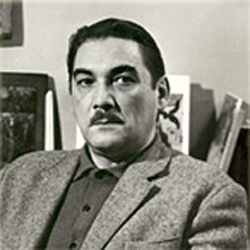 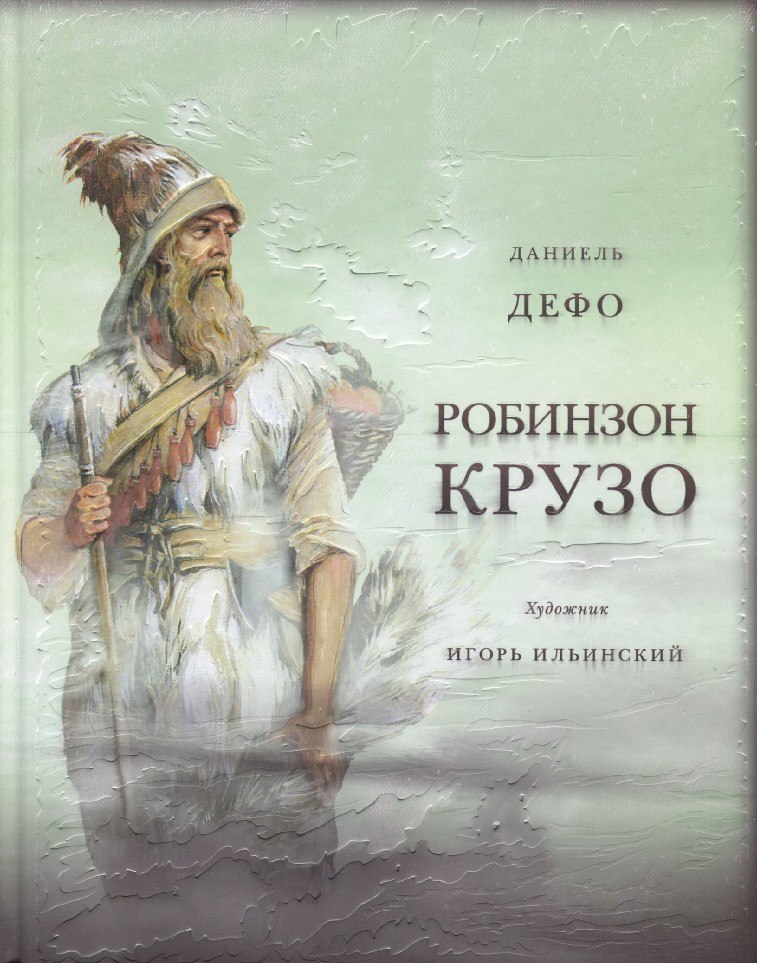 Игорь Александрович Ильинский (1925-1989) 
— российский художник и иллюстратор.
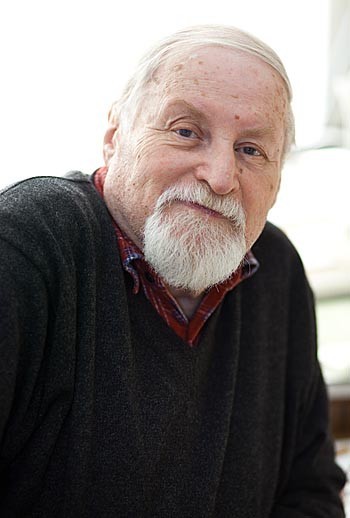 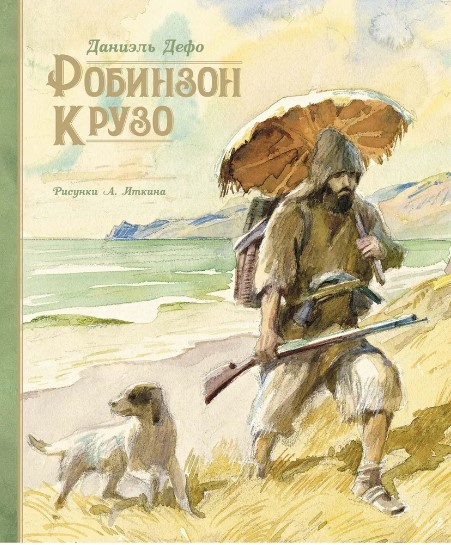 Анатолий Зиновьевич Иткин 
(род. 28 января 1931; Москва СССР) — советский и российский художник, график и иллюстратор книг.
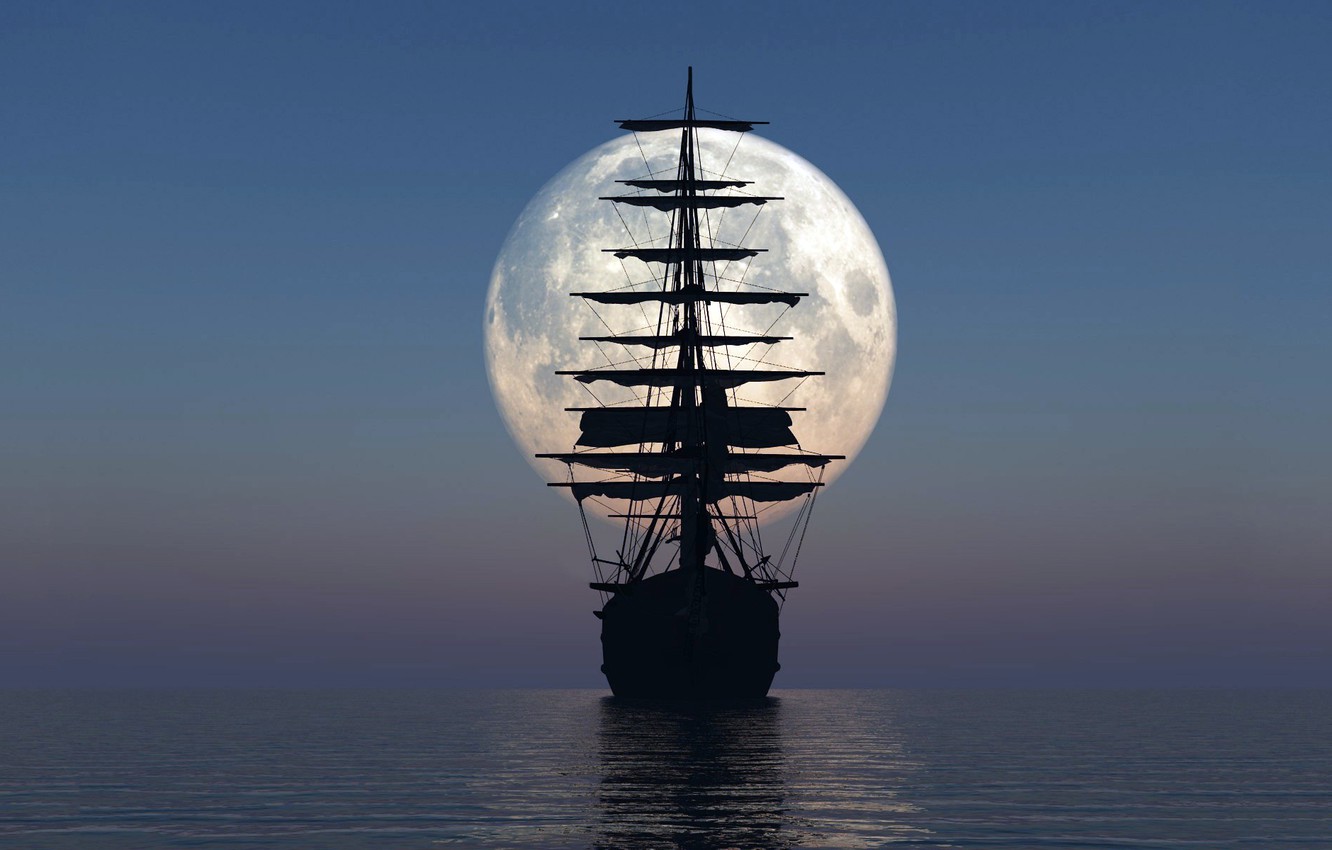 Осуществляйте свои мечты!